Australian Guidelines for the Management of Children With Achondroplasia
Adapted from: Tofts LJ, Armstrong JA, Broley S, Carroll T, Ireland PJ, Koo M, Langdon K, McGregor L, McKenzie F, Mehta D, Savarirayan R, Tate T, Wesley A, Zankl A, Jenner M, Eyles M, Pacey V
J Paediatr Child Health 2023;59:229–41doi: 10.1111/jpc.16290
Achondroplasia.expert is organized and funded by BioMarin. This material has been developed in conjunction with the Achondroplasia.expert Editorial Committee.
For Healthcare Professionals Only© 2022 BioMarin International Ltd.All Rights Reserved. EU-ACH-00765 03/23
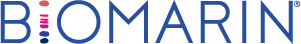 Background
ACH is rare, but is the most common form of skeletal dysplasia; The prevalence in New South Wales is 5.2 in 100,0001
In addition to altered growth, children and young people with ACH may experience medical complications, develop and function differently to others, and require psychosocial support
International, European, and American consensus guidelines have been developed for the management of ACH
Significant challenges exist in delivering services to individuals with ACH across Australia:
Geographical challenges in accessing tertiary-based specialised care 
Differences in state-based service delivery models
The Australian focused guidelines presented here were designed to complement those existing guidelines
1. Tofts L, et al. Am J Med Genet A 2021;185:1481–5.
Tofts LJ, et al. J Paediatr Child Health 2023;59:229–41.
Methodology
The guidelines are intended for use by health professionals and children and young people with ACH and their families living in Australia
To provide core care recommendations for families and clinicians
To consolidate key resources for management
To facilitate communication between specialists, local teams, and families
To support delivery of high-quality care regardless of setting and geographical location
17 participants including medical specialists, physiotherapists, a genetic counsellor, an occupational therapist, a person with ACH, and a parent of a child with ACH
Developed a series of consensus statements using a modified Delphi process
Supported by the best available evidence, assessed using the NHMRC criteria for Level of Evidence and GRADE
The guidelines use specific Australian data regarding growth, prevalence, medical complications, and development
GRADE, Grading of Recommendations Assessment, Development and Evaluation; NHMRC, National Health and Medical Research Council.
Tofts LJ, et al. J Paediatr Child Health 2023;59:229–41.
Paediatric Care for Children With ACH
Statements 1–4
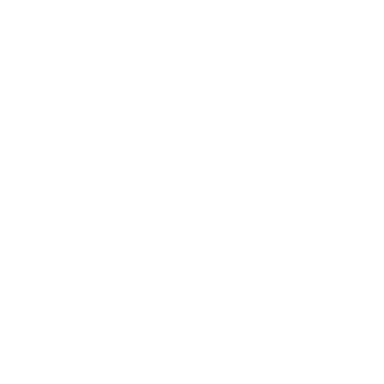 Final consensus statements on the management of children with achondroplasia
Require shared care between local and specialist teams of HCPs with expertise in ACH
Should have access to local GPs, paediatricians, nursing, and allied health professionals
Require regular MDT review with specialist HCP teams with expertise in ACH management
Medical practitioners
Physiotherapists, occupational therapists, speech therapists 
Counselling professionals: genetic counsellors, social workers or clinical psychologists
May have neurosurgical orthopaedic, ENT, and respiratory complications
Management should be provided by subspecialists who have either direct experience in ACH or access to condition-specific advice from the coordinating specialist clinic
Surgery should only be carried out with appropriate anaesthetic and supportive care facilities
ENT, ear, nose, and throat; GP, general practitioner; HCP, healthcare professional; MDT, multidisciplinary team. 
Tofts LJ, et al. J Paediatr Child Health 2023;59:229–41.
Neurological Complications
Statements 5–7
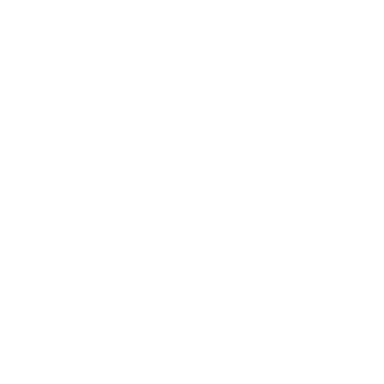 Babies with ACH need neurological and clinical examination, craniocervical MRI (feed and wrap if feasible) and sleep physician review with polysomnography as soon as practicable after birth (or soon after diagnosis)
The Achondroplasia Foramen Magnum Score for MRI scans should be used to ensure consistent reporting of craniocervical stenosis parameters
Neurological examination should be conducted on a regular, ongoing basis to assess for signs of evolving craniocervical compression
Repeat MRI and sleep study should be considered if there is a change in status
Tofts LJ, et al. J Paediatr Child Health 2023;59:229–41.
Special Consideration:Handling Babies and Infants With ACH
Statement 8
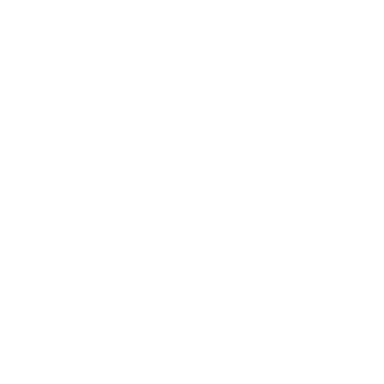 Newborns and babies should be managed using a ‘Handling and Positioning’ protocol 
Aim to protect the cervical spinal cord while head control is being achieved and prevent thoracolumbar spinal deformity while independent sitting is achieved
Tofts LJ, et al. J Paediatr Child Health 2023;59:229–41.
Childhood Developmental Considerations
Statements 9–15
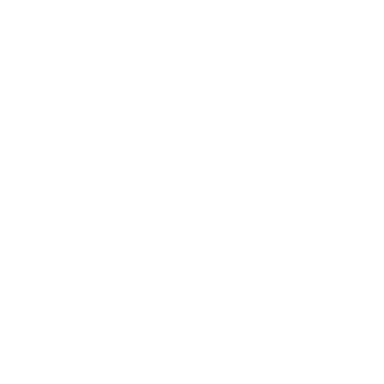 Growth should be assessed regularly, using condition-specific Australian reference charts 
These are observational; measures outside 10–90th centiles should prompt medical evaluation
Babies and young children require regular developmental assessment using validated condition-specific reference data if available at 4 and 8 months, and 1, 2, 3, and 4 years of age
Recommend formal speech assessment at 2 years and fine motor assessment ~4 years
Formal developmental assessments should involve therapists experienced with ACH
Modifications to test administration may be required to facilitate full participation
Development of motor skills in ACH is condition-specific and reference milestones are available
These are observational; caution needed in children whose skills develop later than expected
Referral for medical re-evaluation and early intervention should be instigated if development is outside the typical trajectory for ACH
Delays in communication, social, emotional and problem-solving milestones warrant further assessment for other causes
Tofts LJ, et al. J Paediatr Child Health 2023;59:229–41.
Childhood Participation
Statements 16 & 17
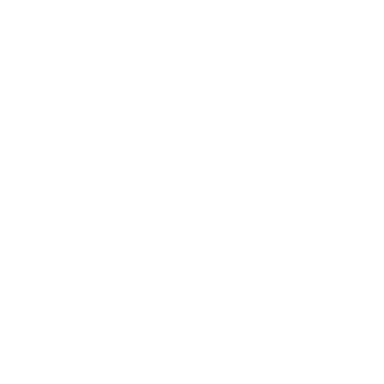 Children with ACH may have significant physical limitations as well as delay in acquiring independent self-care to a variable extent
Access to tailored NDIS services throughout childhood and beyond is therefore essential
Children with ACH should be able to participate in most educational and community activities
This may require adaptation, modification and equipment which can be recommended by the child’s treating therapists
NDIS, National Disability Insurance Scheme. 
Tofts LJ, et al. J Paediatr Child Health 2023;59:229–41.
Psychosocial Considerations
Statements 18–20
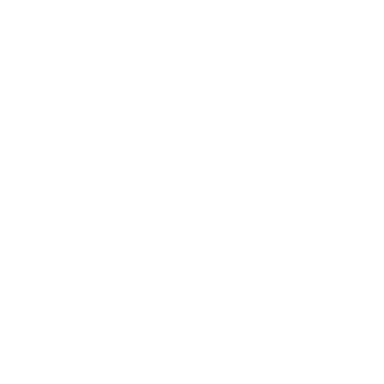 Children with ACH may experience personal and societal responses to their physical difference
Access to psychosocial support should be readily available if required
Increased time demands from medical and therapy needs in addition to psychosocial adjustment to a diagnosis of ACH may create stressful experiences for families
Access to psychosocial support should be readily available if required
Peer support, both for families and older children, is valuable in developing self-confidence and a sense of belonging
Recommend families are offered contact information for peer support groups such as the SSPA or other local support groups
SSPA, Short Statured People of Australia. 
Tofts LJ, et al. J Paediatr Child Health 2023;59:229–41.
Age-Specific Guidelines: Management of Children With ACHNewborn to 28 Days
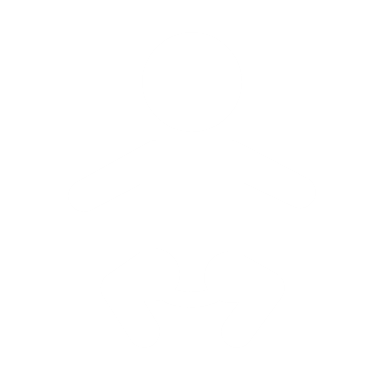 Day 0-7; neonatal care
Week 2-4
Growth
Length, weight, head circumference
Medical
Newborn hearing test and checks
Physical examination (avoid head lag)
Neurological examination
Confirm diagnosis; clinical plus radiological and/or molecular
Plan screening feed and wrap MRI of brain cervical spine*
Refer to sleep team and specialist centre
Provide education for parents†
Cardiopulmonary resuscitation training for parents
Development
Education on position, handling, and typical development
Review car seat positioning in line with road safety laws
Psychosocial
Counselling and education for families
Support carer allowance application if requested
Refer to genetic counsellor and psychologist via GP as needed
Community
Provide SSPA contact details
Growth
Height, weight, head circumference
 Medical
Review SUDI safe sleeping guidelines
Feeding check and support
Community health home visit if available
Psychosocial
Review emotional well-being
*Aim: by 3 months, can be done pre-discharge, needs to be interpreted by a specialist.
†Educate on natural history, pattern of inheritance, signs of craniocervical stenosis and hydrocephalus, and expected growth patterns. 
GP, general practitioner; SUDI, sudden unexpected death in infancy; SSPA, Short Statured People of Australia. 
Tofts LJ, et al. J Paediatr Child Health 2023;59:229–41.
Age-Specific Guidelines: Management of Children With ACHInfant: 1 Month to 1 Year
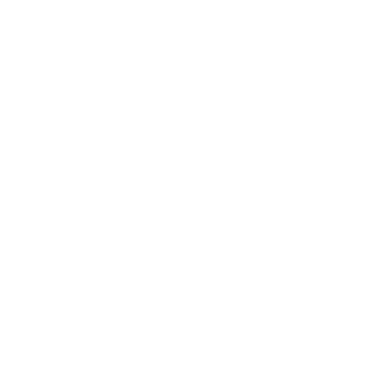 First Outpatient Visit
Interim visits (2–4 monthly)
12-month visit
Growth
Length, weight, head circumference
Medical
Feeding history
Physical and neurological examination
Review brain and spine MRI results
Review sleep and hearing test evaluations
Check for thoracolumbar kyphosis
Discuss risk of URTI, hospital care & importance of immunisation
Provide education for parents*
Development
Developmental review
Review equipment, position, handling
Review car seat
Educate on typical development
Psychosocial
Counselling and education
Monitor parental well-being
Refer to counsellor via GP as needed
Community
Provide SSPA contact details
Growth
Length, weight, head circumference
Medical
Feeding history
Physical and neurological examination
Repeat MRI spine if clinical concerns
Monitor spine for thoracolumbar kyphosis
Educate on signs of craniocervical stenosis and hydrocephalus
Development
Developmental review
Review equipment, position, handling
Review car seat
Psychosocial
Counselling and education
Refer to genetic counsellor or psychologist via GP as needed
Community
Commence NDIS work-up
Growth
Length, weight, head circumference
Medical
Feeding history
Physical and neurological examination
Repeat MRI spine if clinical concerns
Monitor spine for thoracolumbar kyphosis
Hearing assessment
Refer to dental services
Educate on signs of craniocervical stenosis and hydrocephalus
Development
Developmental review
Review equipment, position, handling
Review car seat
Discuss NDIS
Psychosocial
Counselling and education
Refer to genetic counsellor or psychologist via GP as needed
Community
Review community contacts
*Provide education on signs of craniocervical stenosis and hydrocephalus, natural history, pattern of inheritance. 
GP, general practitioner; NDIS, National Disability Insurance Scheme; SSPA, Short Statured People of Australia; URTI, upper respiratory tract infection. 
Tofts LJ, et al. J Paediatr Child Health 2023;59:229–41.
Age-Specific Guidelines: Management of Children With ACHEarly Childhood: 1–5 Years
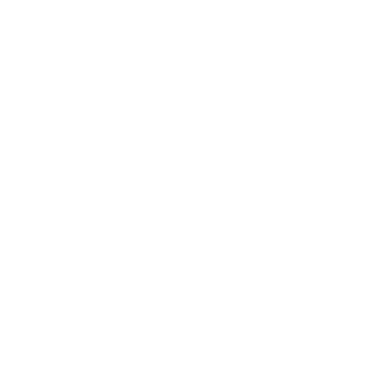 Annual Visits
Growth
Height, weight, head circumference
Medical & Surgical
Sleep history: re-refer if new symptoms in child who has been discharged, and sleep study if indicated
History of ear infections and otitis media, refer to ENT if present; hearing assessment annually even if asymptomatic
Physical and neurological examination
Repeat brain and spine MRI if any neurological signs
Review spine; if significant curves present discuss with specialist, a review and whole spine X-rays may be needed
Review lower limbs; if varus present discuss with specialist, long leg X-rays and orthopaedic review may be indicated
Educate on warning signs of severe complications, prevention of obesity, value of exercise and healthy diet; consider dietician referral
Development
ACH-specific developmental review and educate on typical development in ACH
Review equipment, positioning and handling, and car seat
Review pain, fatigue, mobility and self-care
Refer to speech therapy, physiotherapy and occupational therapy in those identified with worse than expected delay in those areas
Participation
Home assessment, and day care or pre-school assessment if needed
Discuss accessibility to school and independence in self-care; children may need teacher’s aide support for toileting in early primary
Education on sports and activities
Psychosocial
Counselling and education for families; refer to genetic counsellor and/or psychologist via GP as needed
Community
Review community contacts
ENT, ear, nose, and throat; GP, general practitioner; 
Tofts LJ, et al. J Paediatr Child Health 2023;59:229–41.
Age-Specific Guidelines: Management of Children With ACHLate Childhood: 5–13 Years
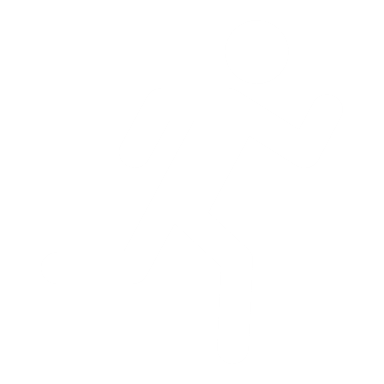 Annual to bi-annual reviews, depending on complexity 
Growth
Height, weight, and head circumference
Medical & Surgical
Sleep history: re-refer if new symptoms in child who has been discharged, and sleep study if indicated
History of ear infections and otitis media, refer to ENT if present; hearing assessment annually even if asymptomatic
Physical and neurological examination
Review spine; if significant curves present discuss with specialist, a review and whole spine X-rays may be needed
Review legs; if varus is present discuss with specialist, long leg X-rays and orthopaedic review may be indicated
Education on symptoms of spinal stenosis, and prevention of obesity, value of exercise and healthy diet; consider dietician referral
Function
Review educational progress, equipment, and car seat
Review pain, fatigue, mobility and self-care
Participation
Home assessment if required; school assessment if required and planning for transition to high school
Education on sports and activities
Psychosocial
Counselling and education for families; refer to genetic counsellor and/or psychologist via GP as needed
Review carer allowance
Review emotional health, relationships with peers and exposure to bullying
Community
Review community contacts
ENT, ear, nose, and throat; GP, general practitioner. 
Tofts LJ, et al. J Paediatr Child Health 2023;59:229–41.
Age-Specific Guidelines: Management of Children With ACHAdolescence: 13–18 Years
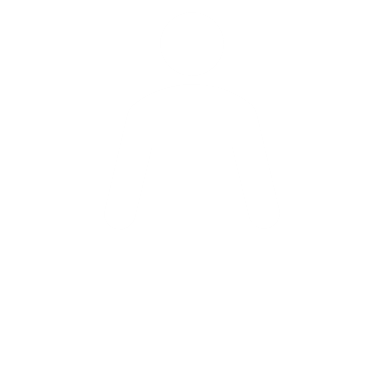 Annual to bi-annual reviews, depending on complexity
Growth
Height, weight, and head circumference
Medical & Surgical
Sleep, hearing, and ENT history
Physical and neurological examination
Brain/spine MRI and sleep study if indicated
Hearing assessment
Whole spine and long leg X-rays if indicated
Review kyphosis and leg bowing, check for scoliosis
Education on symptoms of spinal stenosis
Function
Review pain, fatigue, mobility and self-care, and equipment
Participation
Discuss accessibility: home, school, university, workplace
Discuss special provisions for senior high-school exams and relevant university access schemes
Psychosocial
Counselling and education for families
Refer to genetic counsellor and/or psychologist as needed
Community
Review community contacts and offer peer support
BMI: up to 30 acceptable to account for short limbs

Check for dental malalignment once adult teeth have erupted refer to orthodontics if required
Education on prevention of obesity, value of exercise and healthy diet
Reproductive counselling
Review academic progress
Discuss puberty and reproductive education, re-refer to genetics if required
Discuss transition to adult medical services



Education on safe sport/physical activities and the value of participation
Discuss obtaining a driving licence; additional driver assessment and car modifications may be required (requirement vary between states)

Review emotional health, relationships with peers & exposure to bullying
The child or young person and their parents/carers should check with Centrelink re: changes in available benefits once they are 16 years old
BMI, body mass index; ENT, ear, nose, and throat;
Tofts LJ, et al. J Paediatr Child Health 2023;59:229–41.
Conclusions
The Australian consensus statements presented here are underpinned by Australian data and the NHMRC GRADE system
The statements are applicable across healthcare settings and geographical regions

Evidence was not available regarding care team composition, handling and positioning recommendations, timing of developmental assessments or participation recommendations
Future work in these areas is recommended
Specific allied health guidelines would also be complementary to the current work

These guidelines are for the management of unmodified ACH
HCP, healthcare professional. 
Tofts LJ, et al. J Paediatr Child Health 2023;59:229–41.